Навстречу выборам
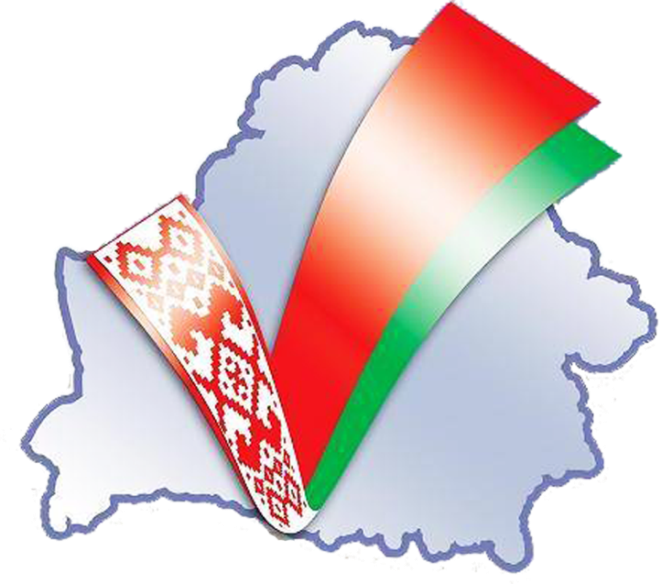 Медиа-обзор
Кричев 2020
ВЫБОРЫ ПРЕЗИДЕНТА РЕСПУБЛИКИ БЕЛАРУСЬ 9 АВГУСТА 2020 года
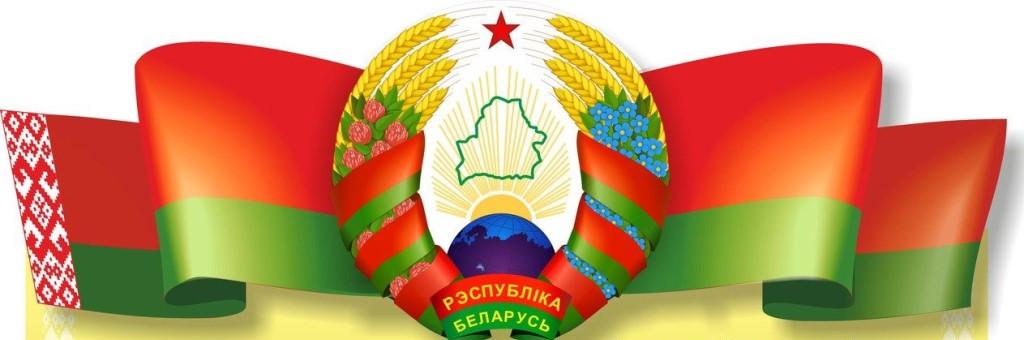 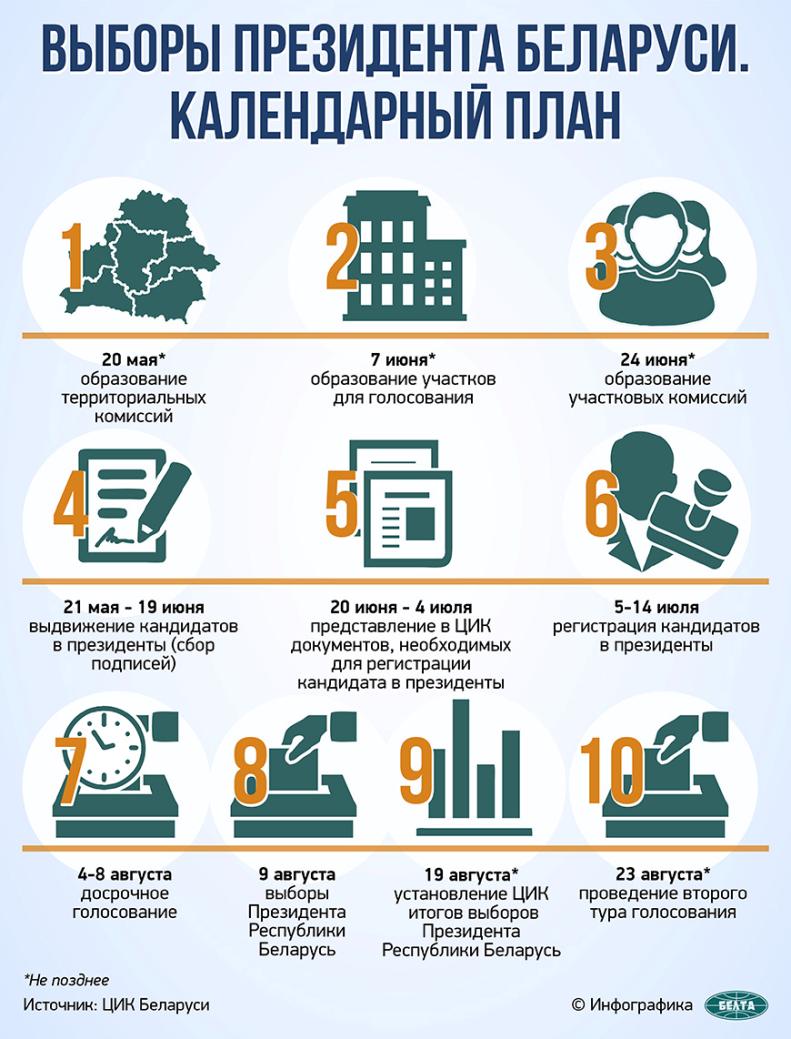 Правовую основу избирательной кампании по  выборам Президента Республики Беларусь составляют:

Конституция Республики Беларусь;

Избирательный кодекс Республики 	 Беларусь;

Постановления Центральной 	 	 комиссии Республики Беларусь по выборам и проведению республиканских референдумов и другие законодательные акты.
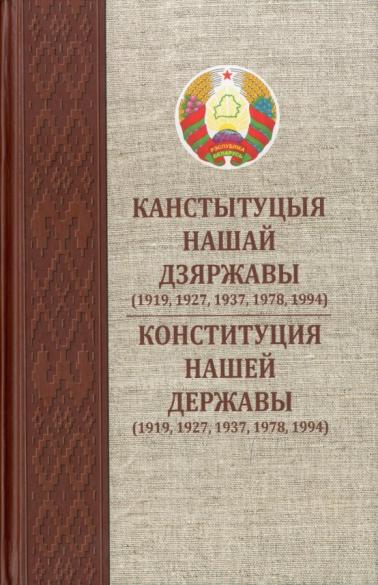 Канстытуцыя Рэспублікі Беларусь (1994, 1919, 1927, 1937, 1978)-Конституция Республики Беларусь (1994, 1919, 1927, 1937, 1978) – Мінск : Мастацкая літаратура, 2014. – 294 с.
Конституция – это Основной Закон государства, по которому живёт Республика Беларусь. 
	Со дня создания БССР и на протяжении многолетнего развития нашей страны изменялся и совершенствовался её основной закон. 
	В Конституции собраны тексты Конституции за всю историю существования нашего государства.
Избирательный кодекс Республики Беларусь : с изм. и доп. по состоянию на 17 июня 2015 г. – Минск :  Нац. центр правовой информ. Респ. Беларусь, 2015. – 224 с.
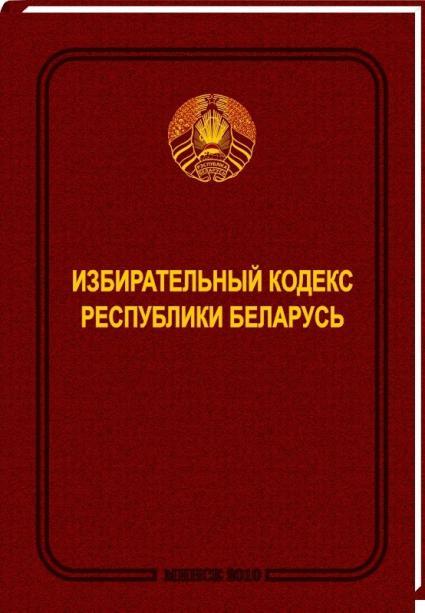 Избирательный кодекс Республики Беларусь от 11 февраля 2000 года со вступившими в силу изменениями и дополнениями по состоянию на 17 июня 2015 года. 
	Избирательный кодекс Республики Беларусь снабжён алфавитно-предметным указателем.
В Беларуси стартовала главная политическая кампания года
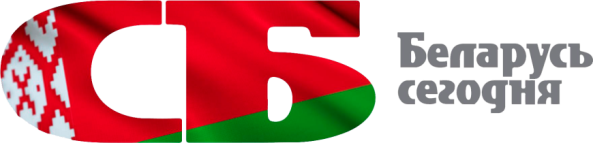 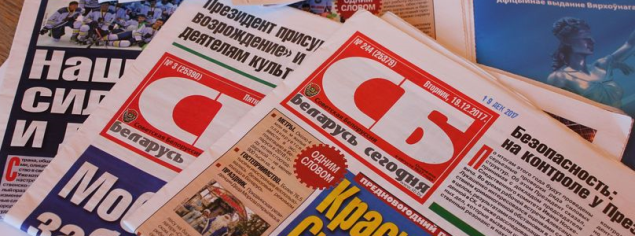 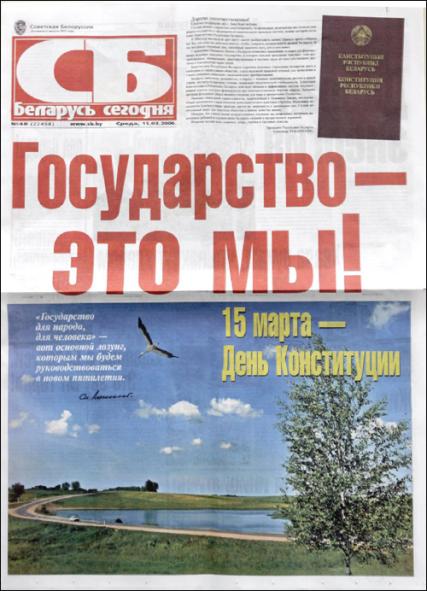 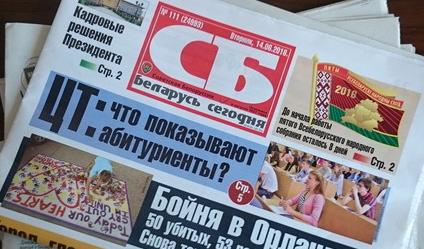 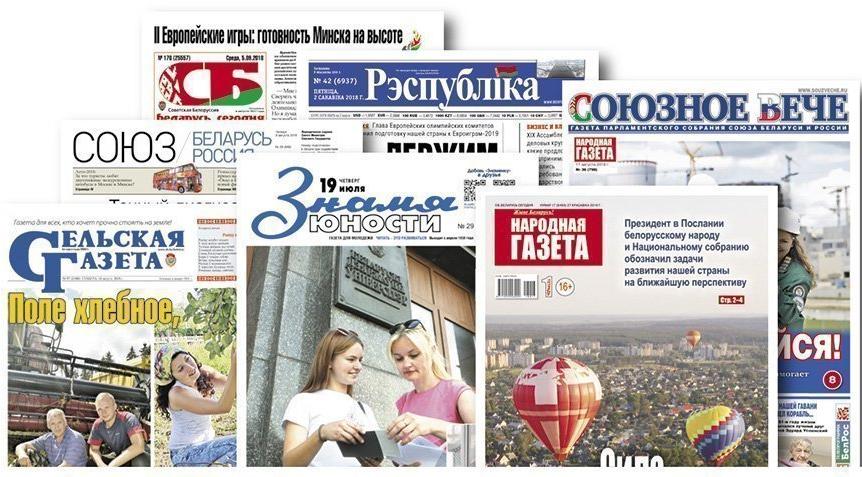 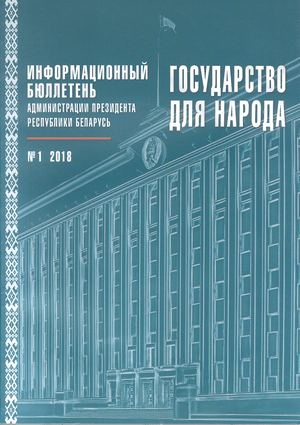 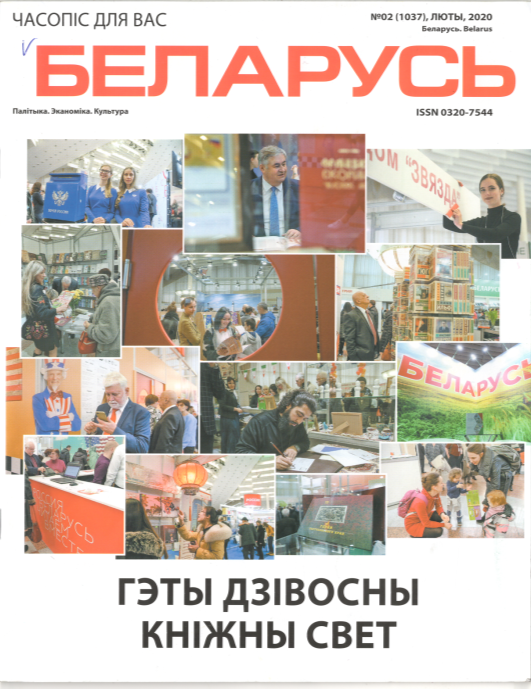 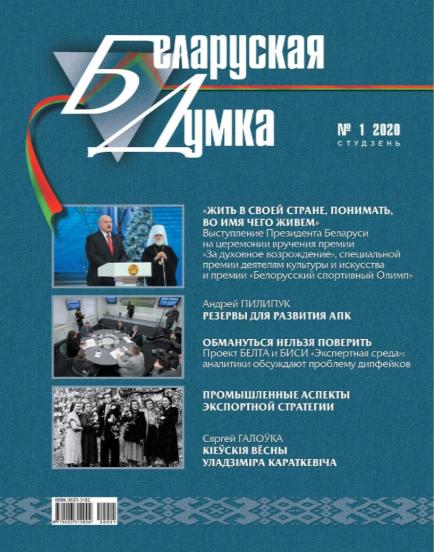 Интернет-ресурсы
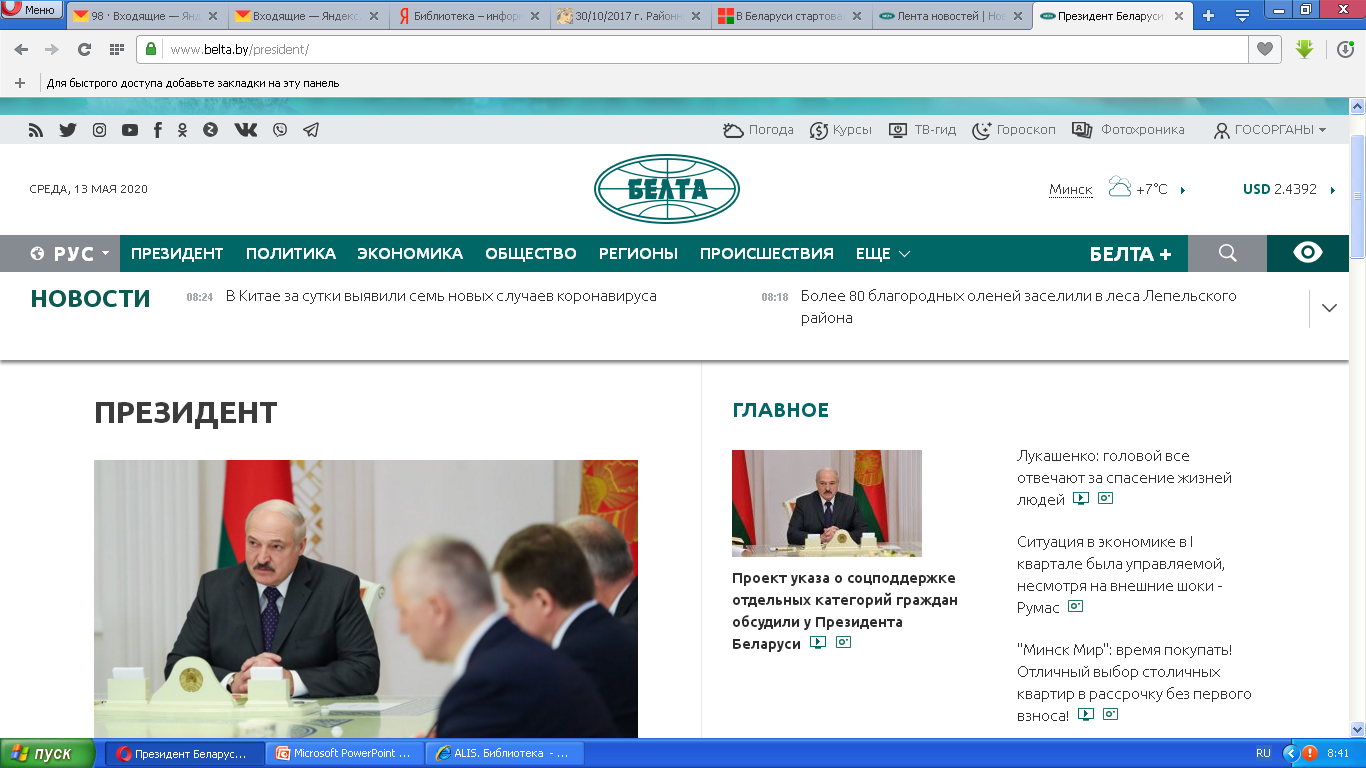 Сайт «Белорусское телеграфное агентство (БЕЛТА)»
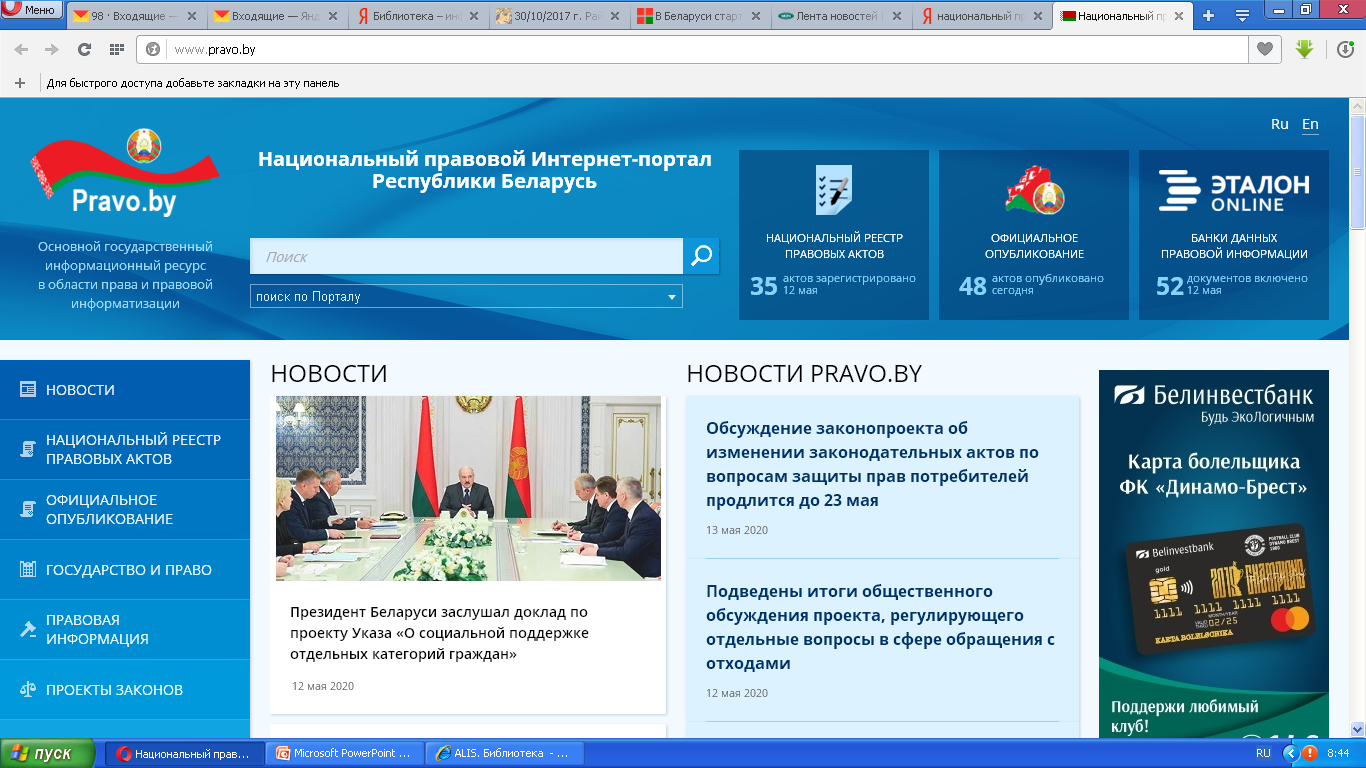 Сайт «Национальный правовой портал Республики Беларусь»
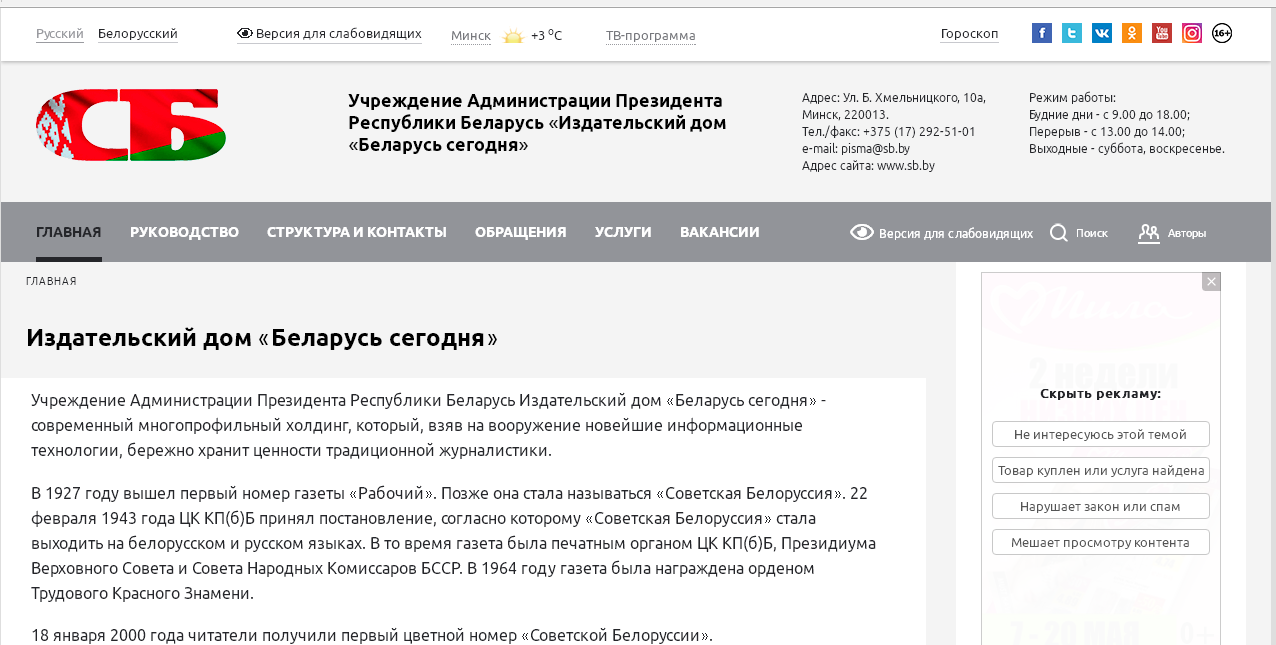 Сайт «Издательский дом 
«Беларусь сегодня»
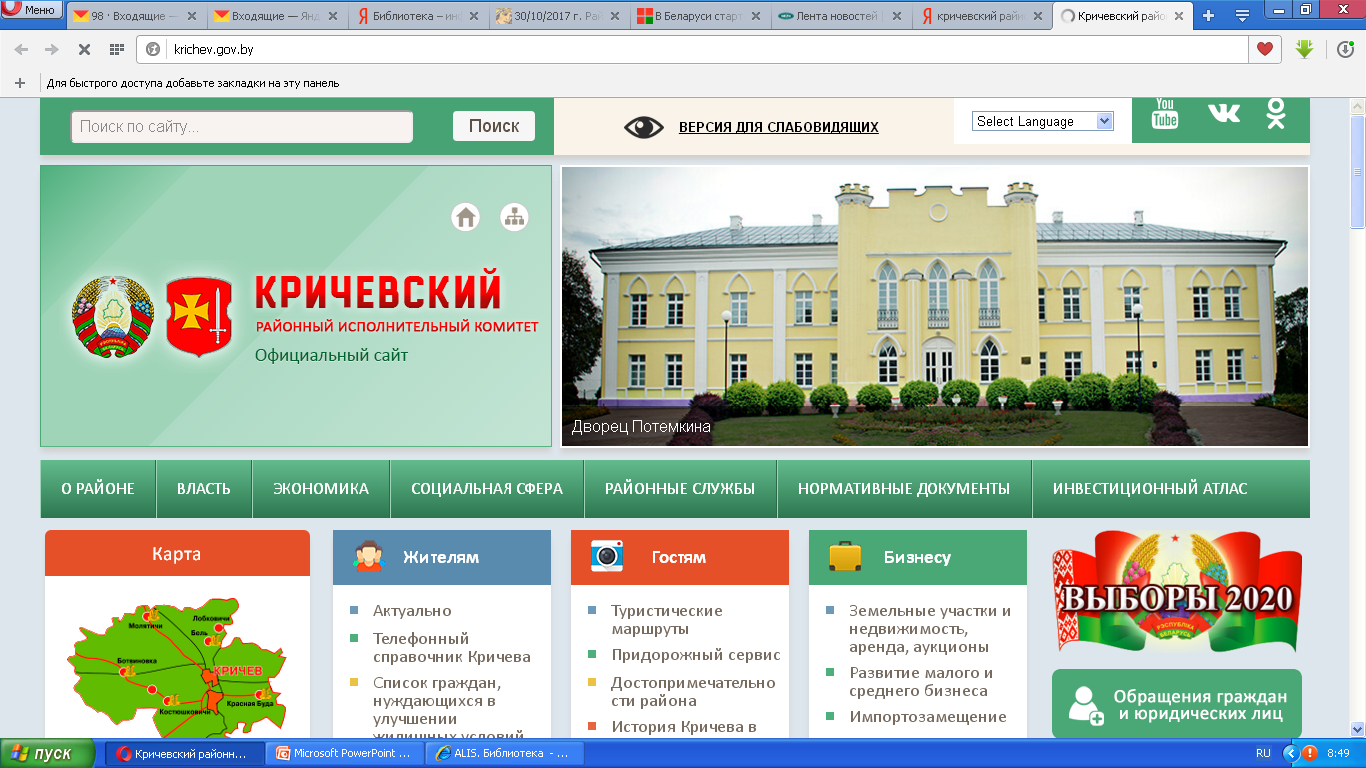 Официальный сайт 
Кричевский районный 
исполнительный комитет
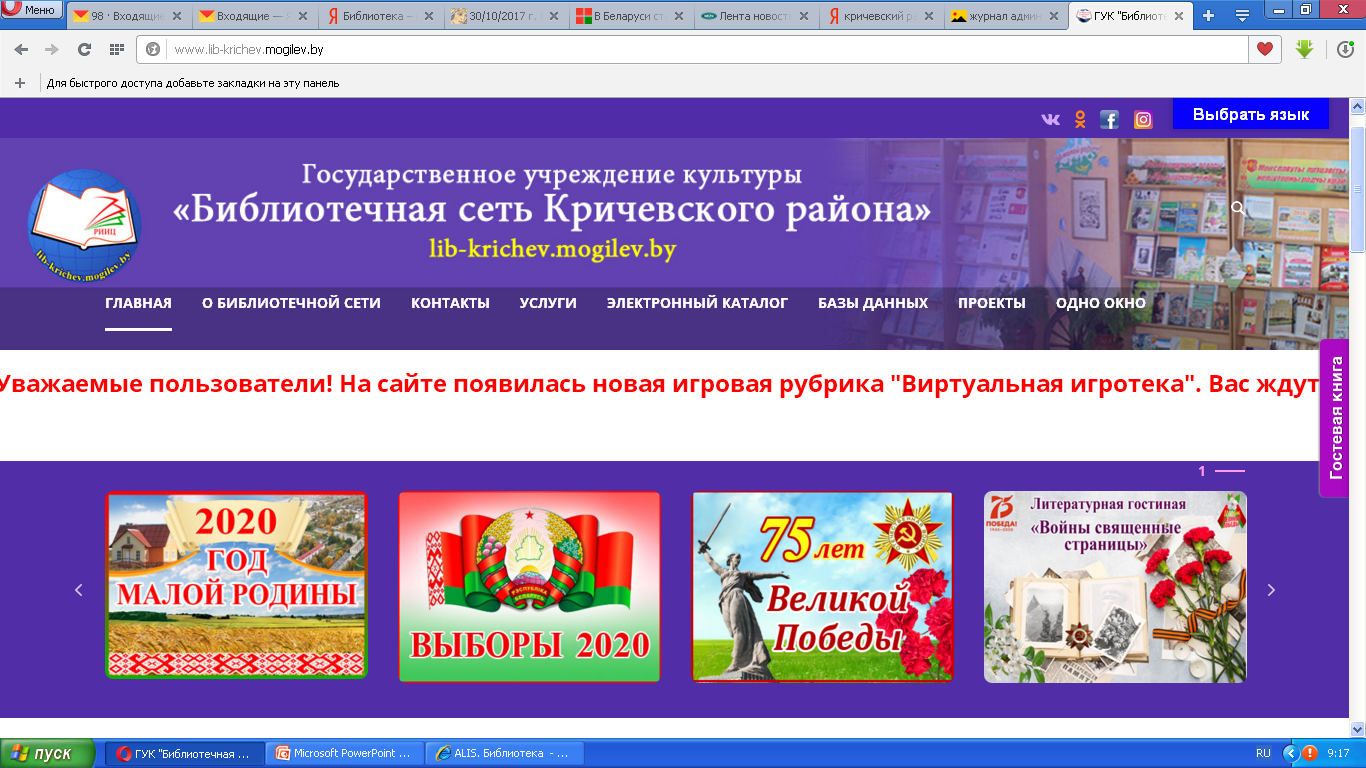 Официальный сайт 
ГУК «Библиотечная сеть 
Кричевского района»
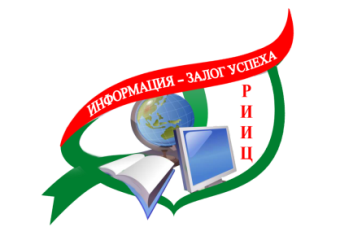 РАЙОННЫЙ ИНФОРМАЦИОННО-ИДЕОЛОГИЧЕСКИЙ ЦЕНТР
ул. Ленинская, 38
тел.: 56-446
е-mail: riic-krichev@tut.by